Our Four Overarching Principles
Slindon Church of England Primary School
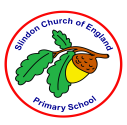 Our Four Overarching Principles
The following slides illustrate how our four overarching principles lead our policy in different areas of school life. They are just a few examples taken from; 
Our Behaviour Policy
Our Collective Worship Policy
Our Personal, Social, Health and Economic Education Policy (PSHE)
Our Relationship and Sex Education Policy (RSE)

Have a look at the tabs on our website to see what each principle looks like in our school.
Behaviour Policy
Slindon Church of England Primary School is led by four overarching principles. These principles run through the ethos of our school and feed into our policy and pedagogy. 
Within our behaviour policy, we recognise that all children are unique and whilst this behaviour policy governs how we manage behaviour, we recognise that some children may at times need a more individualised approach. 
The positive relationships that we are able to develop in our small community enable children to be supported and encouraged in making the right choices with regard to their behaviour, and in respecting both their rights and the rights of others.
We respect that everybody learns and develops in different ways. Our behaviour policy respects the developmental needs of children in understanding behavioural expectations. 
As a school, we develop positive relationships with other agencies to support children and families, such as the Learning and Behaviour Advisory Team (LBAT) and Early Help (EH). This ensures that we maintain an enabling environment, ensuring that both pupils and staff feel happy, safe and supported.
Collective Worship Policy
Slindon Church of England Primary School is led by four overarching principles. These principles run through the ethos of our school and feed into our policy and pedagogy. 
Within Collective Worship, we recognise that all children are unique. We celebrate each unique individual member of the school community as made in the image of God.
Through Collective Worship, we aim to foster a positive relationship between the church and school, and with God.
We respect that everybody learns and develops in different ways. Our collective worship is inspiring, inclusive and invitational and uses a vocabulary of worship that encourages the whole school community to attend, participate and lead worship.
The calm climate for learning within our school, along with dedicated prayer spaces and spaces for reflection and response to collective worship, provide an enabling environment for children to flourish and to feel connected to God.
PSHE Policy
Slindon Church of England Primary School is led by four overarching principles. These principles run through the ethos of our school and feed into our policy and pedagogy. 
Within our PSHE education, we recognise that all children are unique. We know our children well and appreciate their different and varying experiences. Our PSHE curriculum is designed with sensitivity to the uniqueness of each child.
The explicit teaching of positive relationships is central to PSHE education. 
We respect that everybody learns and develops in different ways. Our PSHE curriculum respects the developmental needs of children, through carefully planned, age-appropriate content. Our PSHE curriculum is delivered using a variety of strategies to ensure that all children are able to succeed.
The calm climate for learning within our classrooms and outdoor learning areas provides an enabling environment for children to learn and feel safe to explore themes within our PSHE curriculum.
RSE Policy
Slindon Church of England Primary School is led by four overarching principles. These principles run through the ethos of our school and feed into our policy and pedagogy. 
Within our RSE policy, we recognise that all children are unique and whilst this policy governs how we teach RSE, we recognise the varying experiences of our children. Our curriculum is delivered with sensitivity to the needs each individual child. 
The positive relationships that we are able to develop in our small community enable our children to express their understanding, thoughts and views about RSE in a safe and supportive environment. 
We respect that everybody learns and develops in different ways. Our RSE policy respects the developmental needs of children in understanding the curriculum content of RSE. 
As a staff team, we ensure that we access continual professional development to create an enabling environment, that ensures that our staff are well equipped to deliver high quality RSE.